iPad Rules
Be Safe
Be Safe
Use two hands
Sit while you use it
Return it when finished
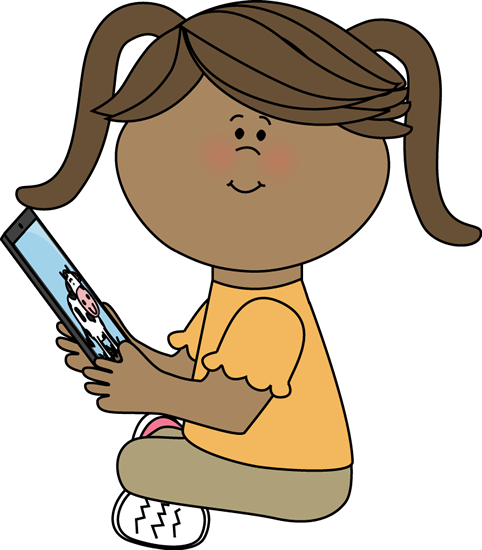 How can you be safe with an iPad?
Be Responsible
Be Responsible
Use the appropriate apps
Have clean hands
Speak with the teacher if you have a problem
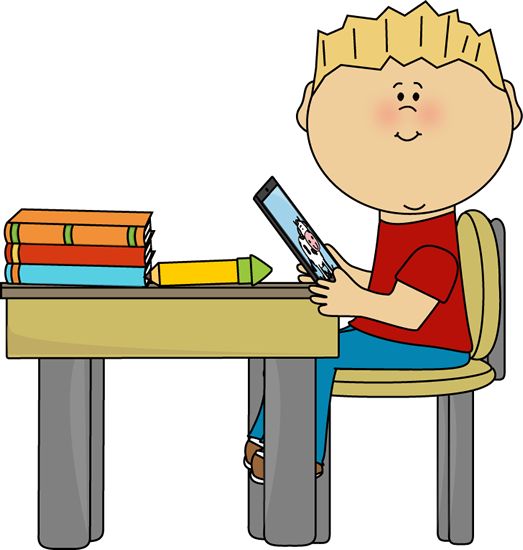 How can you show responsibility with an iPad?
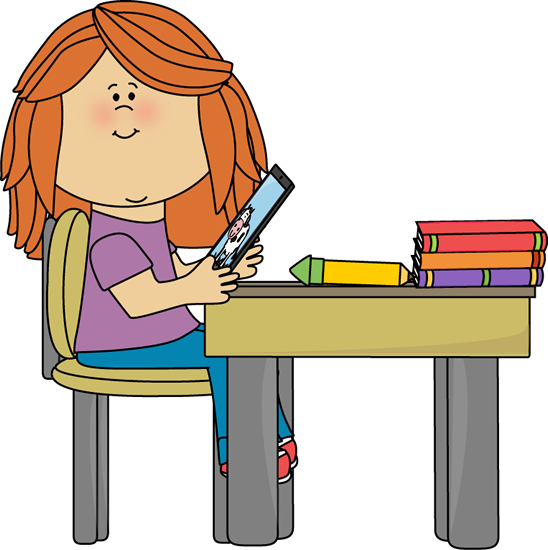 Be Respectful
Be Respectful
Monitor your time
Monitor the battery level
Use gentle hands
Keep the iPad clean
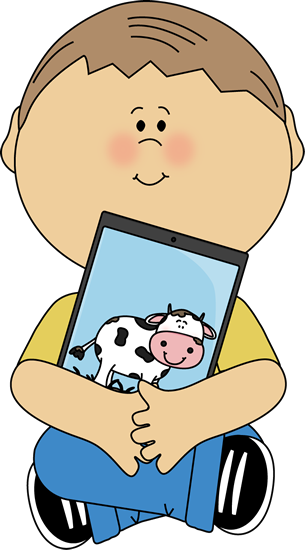 How can you show respect when using an iPad?
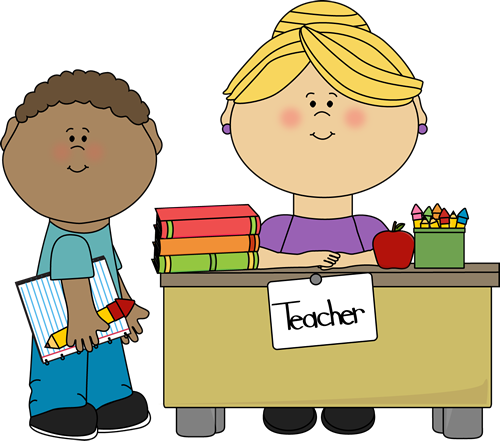 What are the iPad rules?
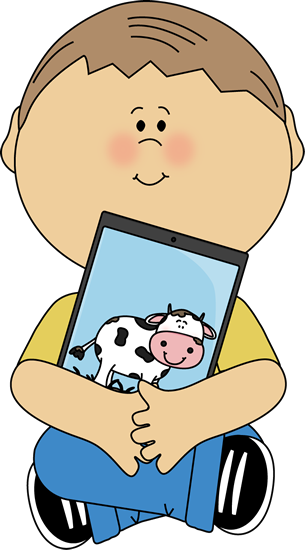 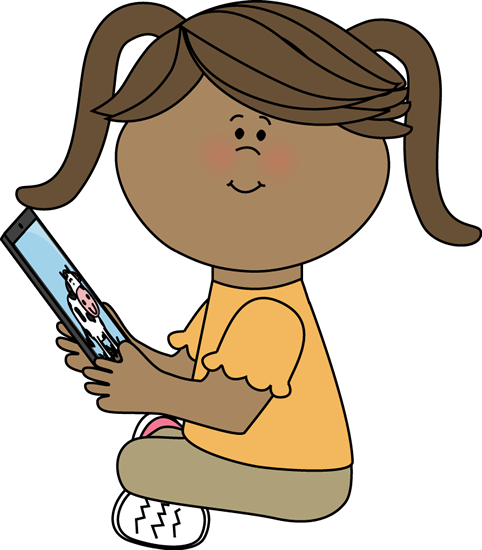 Now you know how to take care of our class iPads!
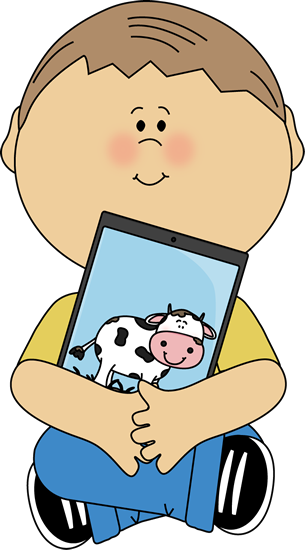 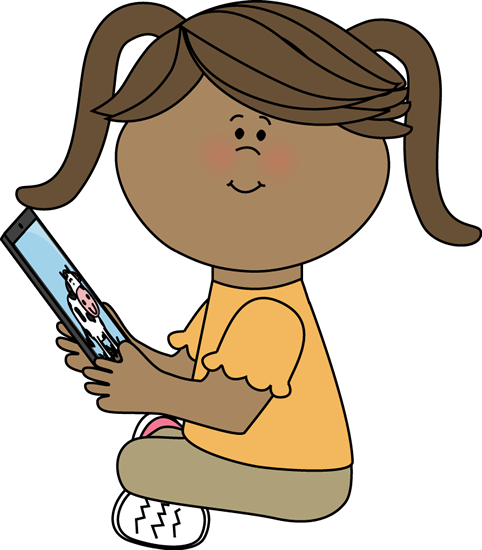